Rozvoj matematicky nadaných žáků na gymnáziu
Helena Kommová
Identifikace nadaného žáka
je schopen hlubokého zaujetí
vyžaduje porozumění z podstaty 
pracuje velmi rychle, často jen v hlavě
klade nezvyklé dotazy
vymýšlí vlastní způsoby řešení
sám formuluje problémy, mění zadání, má potřebu zobecňovat, vidí souvislosti
je velmi kritický
Bystrý nebo nadaný žák?
Možnosti rozvoje – urychlení učiva
Ve škole

Výuka s vyšším ročníkem

Semináře
Mimo školu

CTM
https://www.ctm-academy.cz


Letní školy
https://promys-europe.org/2022-programme/
Možnosti rozvoje – prohloubení učiva
Ve škole

Výuka v úrovních

V běžné třídě
Mimo školu

Matematické soutěže

Letní školy, tábory

Korespondenční semináře
Prohloubení učiva - ukázka 1
Jsou dány dvě kružnice k(S, r) a l(O, R), které se protínají ve dvou bodech A, B.
   Sestrojte průměry AU, AV.

Zjistěte, zda body U, B, V jsou kolineární
Ukázka 1
Ukázka 1 - modifikace
Po kružnici k se pohybuje bod P. Přímka AP protne kružnici l v bodě Q. 
Sestrojte osu úsečky PQ.
(Téměř) všechny tyto osy procházejí týmž bodem. Najděte jej.
Ukázka 1 – modifikace.
Prohloubení učiva - ukázka 2
Sestrojme rovnostranné trojúhelníky, jejichž strany jsou po řadě 1, 2, 3, … jednotky a základny A1 A2, A2A3 atd. leží na jedné přímce těsně za sebou.









Jak dlouhá bude úsečka A1A100?
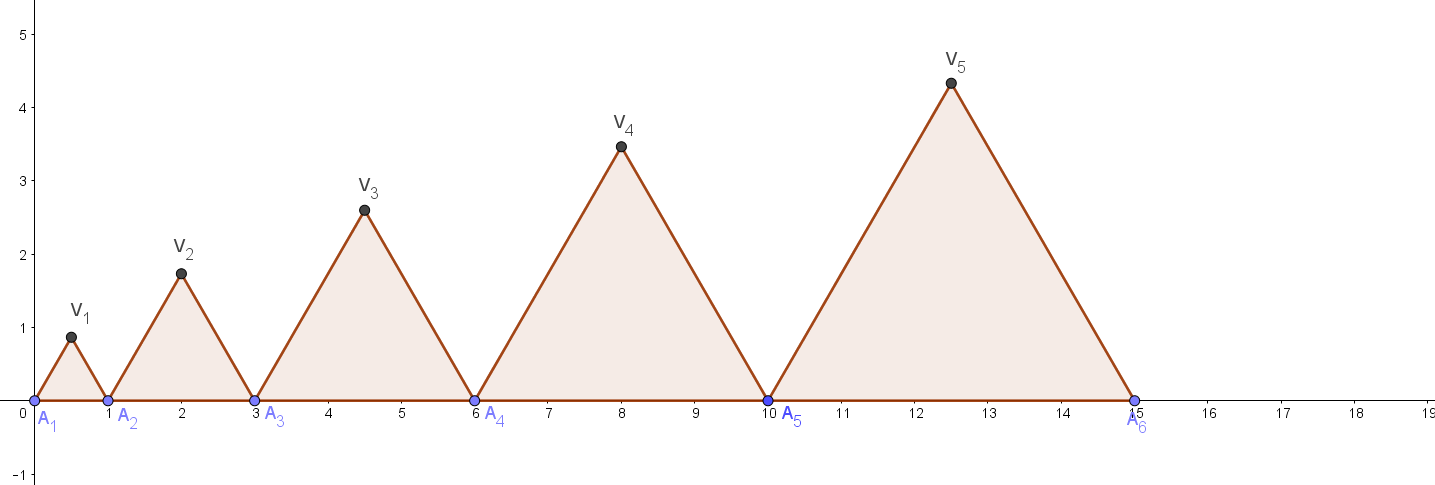 Ukázka 2 - modifikace
Najděte křivku, na níž leží vrcholy Vi 
pro i=1, 2, …
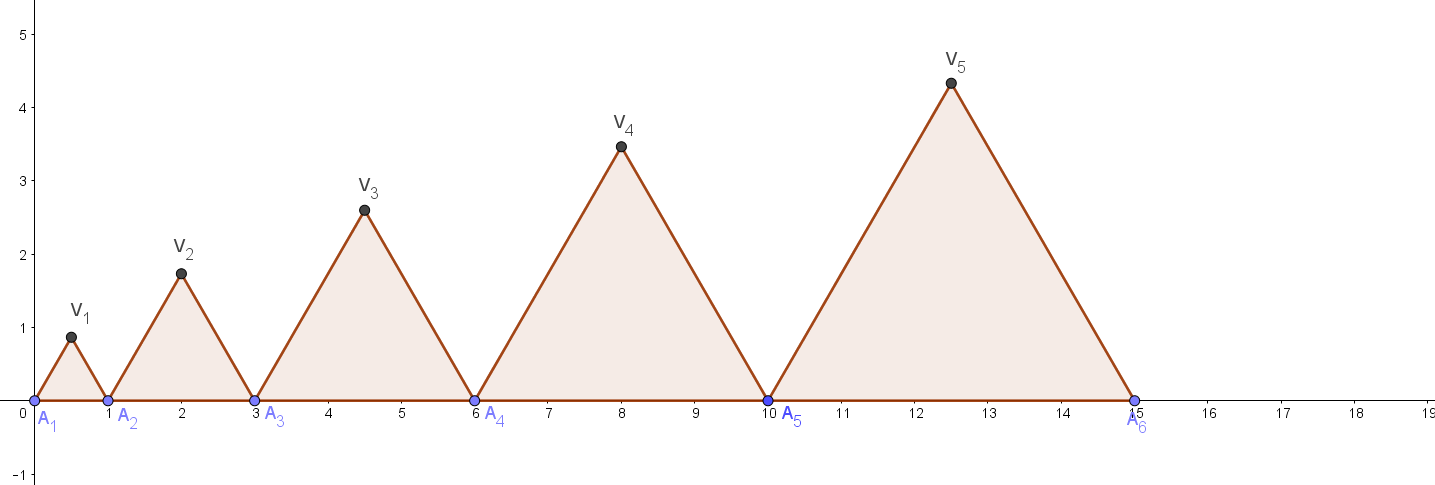 Potřeby nadaných žáků
Podněty, zdroje informací, problémy k řešení
Autorita, vedení
Skupina vrstevníků
Naučit se učit 
Cíl, perspektiva
Na závěr
Není jisté, co jsem vlastně opravdu nadané žáky naučila.

Zato je jisté, že hodně naučili oni mne.

A mohou naučit i vás.

Děkuji za pozornost
Řešení úlohy 1